Гендерное воспитание школьников  в контексте современности.
Токмянина Мария Александровна
Что такое гендер?
Гендер – в переводе с английского  - пол, род
В отличие от понятия «пол», которое отвечает за биологические функции человеческих особей, гендер — это «социальный пол»
Понятие о гендере включает в себя:
Особенности внешнего вида и одежды
Роли
Идеалы
Разделение труда
Сценарии поведения
Социальный контроль
Что такое гендерный подход в современной   педагогике?
Воспитание с учетом биологических характеристик биологического пола
Создание гармоничных представлений о мужчинах и женщинах
 Учет индивидуальных особенностей каждого конкретного ребенка
Избегание гендерных стереотипов и обобщенных представлений о мальчиках и девочках
Цели гендерного подхода:
Сформировать у ребенка ощущение стабильности своего пола
Создать положительное эмоциональное отношение к своему полу
Закрепить представления о равенстве возможностей, вне зависимости от биологического пола
Гендерная идентичность
Ощущение человеком своей принадлежности к определенному полу и выполнение правил поведения, принятых в данном обществе.
Представления о женственности/мужественности
Представление о моделях поведения 
Представление об успешности себя самого как представителя определенного пола
Проблемы современного гендерного воспитания
Гендерные стереотипы, существующие в обществе 
Мужской тип воспитания – со стремлением к борьбе, конкуренции,  и абсолютной победе
Воспитатели – в основном женщины, а в семье в основном воспитанием занимаются мамы 
Бесполый характер воспитания, не учитывающий физиологические и психологические особенности каждого пола 
«Размытость» гендерных моделей
Гендерные стереотипы
Гендерный стереотип – это устойчивый упрощенный образ другого пола. 
Стереотипы  устойчивы, изменяются крайне  медленно, способны передаваться от поколения к поколению и  между людьми одного поколения
Представление о социальных ролях
Мужчина – добытчик, женщина – «Хранительница очага» 
Мужчина лидер, защитник, он принимает решения. Женщина -  заботится, создает уют и комфорт, лечит, учит, воспитывает.
Для женщины главное – проявиться в роли жены и матери, для мужчины –  преуспеть в профессии.
Содержание труда
Для мужчин – творческая, руководящая работа, созидание, развитие. 
Для женщин – сфера услуг,  труд носит исполнительный характер.
Свойства личности
Мужчины – сильные смелые, решительные,  сдержанные на эмоции. 
Допустима грубость, проявление агрессии, отсутствие эмпатии. 
Женщины – нежные, робкие, эмоциональные. 
Допустима излишняя эмоциональность, пугливость, слабость
Распространенные гендерные стереотипы
Женщина становится настоящей, когда рожает ребенка 
Женщина отвечает за «погоду в доме» 
Мужчины полигамны ,и женщинам нужно с этим смириться 
Мужчины не плачут и не должны проявлять свои чувства 
Мужчины чинят, женщины вышивают 
У женщин от природы есть «ген чистоты» 
Мужчина должен платить за женщину в кафе 
Список можно продолжать…
Гендерные модели в современном российском обществе
Традиционная: 
Мужчина добытчик и глава семьи, женщина – хранительница очага. Проблемы: 
Более низкая зарплата у женщин
«Стеклянный потолок» в карьере
Высокий уровень семейного насилия
Низкий уровень представительства в органах власти
На бытовом уровне представления о неполноценности женщины («женщина за рулем – обезьяна с гранатой» )
2 «Советская модель» основанная на идее равенства полов.
 Проблемы:
Двойная нагрузка на женщину
Родители мало времени проводят с детьми
Падение авторитета мужчины в семье. (Основная деятельность мужчины ребенку не видна, в быту ведущую роль играет женщина)
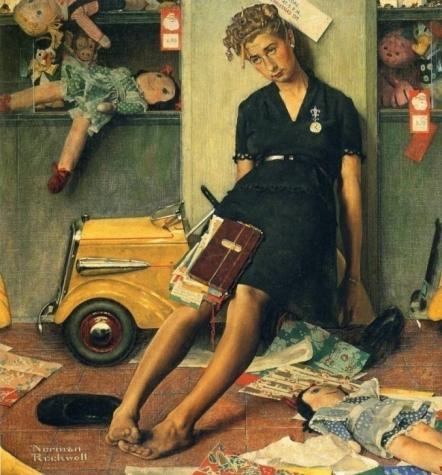 «Бабья яма»
Пережила гибель супруга/развод/насилие. Растила дочь одна, совмещая мужскую и женскую роли
Совмещает функции папы и мамы. Не имеет опыта партнерских отношений
Тесная связь с бабушкой, отсутствие воли, хрупкость
Демократическая модель
Отсутствие жесткого распределения ролей 
Оба супруга участвуют в бытовых делах и воспитании детей. 
Распределение обязанностей зависит от потребностей в текущем моменте
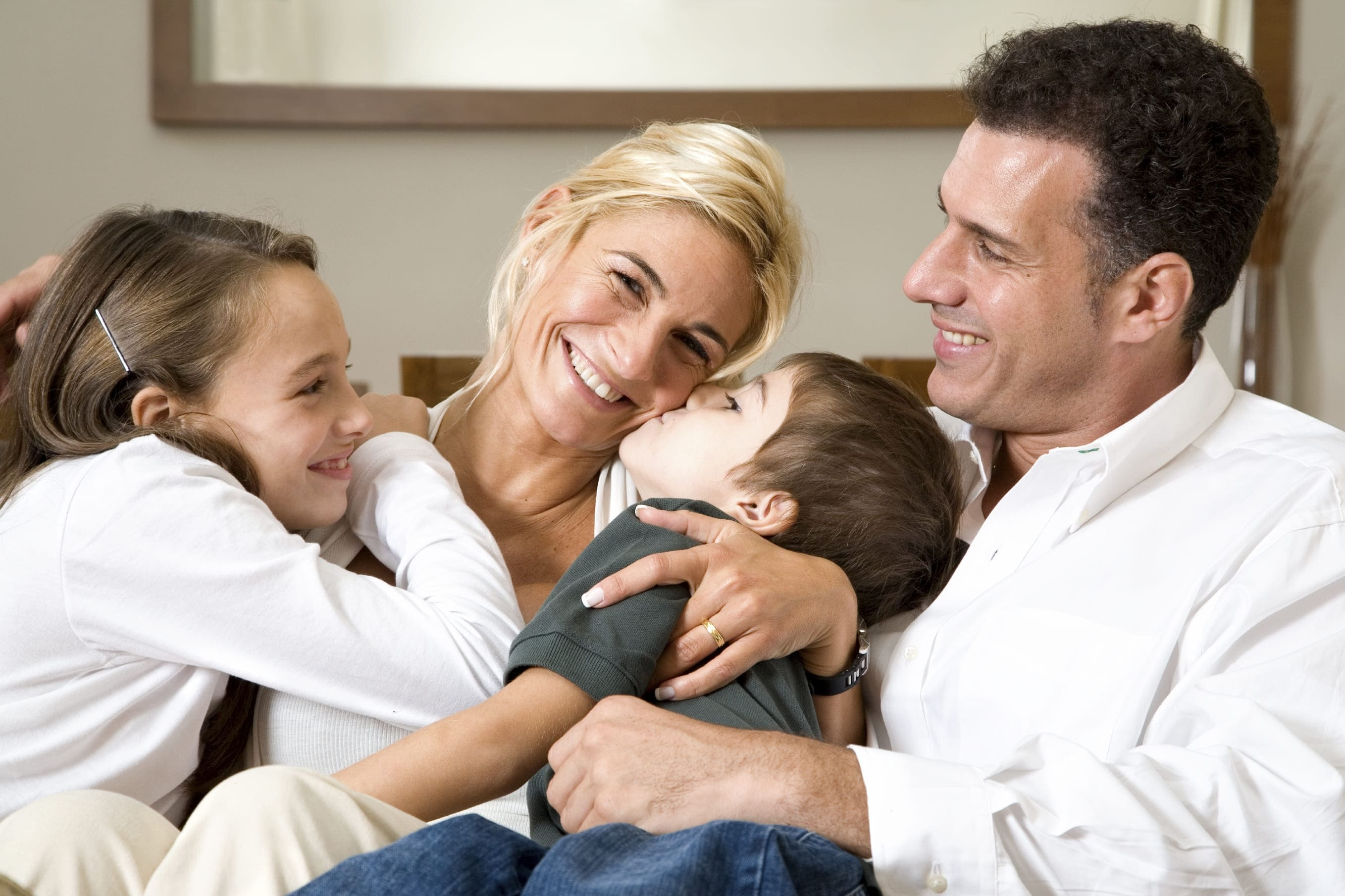 Эволюция гендерных представлений в современном мире
Границы гендерных ролей становятся менее жесткими
Массовый выход женщин в общественное пространство
Насыщение культуры женскими образами
Противоречия между стереотипными представлениями о гендерной роли и реалиями современной жизни
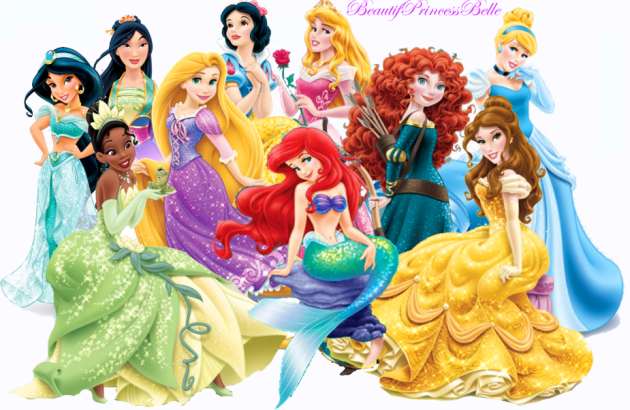 Воспитание мальчиков
Мужчина – добытчик и защитник, его долг – обеспечить семью всем необходимым
Мужчина – физически сильный ,выносливый  
Мужчина не должен открыто выражать эмоции
Во всем  нужно стараться быть первым
Современные тенденции
Наряду с физической силой важны другие качества – интеллект, умение анализировать ситуацию, ждать, терпеть. 
Умение договориться, понимать эмоции людей приводит к успехам в деловой жизни
Интуиция помогает осваивать новый непредсказуемый мир 
Отношения с женщинами строятся  на принципах партнерства
Воспитание девочек
Традиционная модель женского поведения
Введение домашнего хозяйства, уход за детьми и престарелыми родственниками
Единственное предназначение женщины – рождение и воспитание детей. 
Подчинение мужчине – главе семьи
Женские качества – терпение, нежность, готовность к послушанию, компромиссу
Современные тенденции
Активное участие в экономической и политической жизни
Количество социальных ролей увеличивается 
Высокий уровень образования
Чувственность, культ тела в современной культуре 
Обращенность на себя, уверенность в себе
Стремление к совершенству, уходу за собой, развитие индустрии красоты
Нарушения гендерной идентичности
1. «Я  плохой, неуспешный. Не соответствую эталонам своего пола»
2. « Я не хочу быть представителем своего пола»  
3.  Гиперсексуальноть, ранняя сексуальность 
4. Гипосексуальность.  Добровольный уход в другие виды деятельности.
Истоки нарушения гендерной идентичности
Родитель своего пола  не является примером успешной реализации в жизни
Нет близких отношений с родителем своего пола
Один из родителей не присутствует в жизни ребенка 
Родитель/родители  дают понять, что ребенок на них не похож
Истоки нарушения гендерной идентичности
Трудно привыкнуть к новому телу   (телесная дисфория, гендерная дисфория) 
Повышенная эмоциональность и пониженная критичность мышления 
Отсутствие общих коммуникативных навыков мешает развивать и удерживать отношения 
Отсутствие примеров здоровых отношений
Что важно для детей и подростков
1. Получить как можно больше примеров успешного проявления мужского и женского начала в социальной жизни 
2. Увидеть разные примеры проявления мужского и женского
Новый подход к гендеру
Что это дает: 
Понимание того, что мужчины и женщины бывают разными, нет «идеальных» 
Представление о собственной индивидуальности без выхода за рамки гендера
Принятие себя и своих сильных качеств 

Пирсон К., Марк М. — «Герой и бунтарь. Создание бренда с помощью архетипов»
Кинотренинг «Мужское и женское»
Женские образы
Малефисента https://www.youtube.com/watch?v=phw1a4OpeV0
Золушка https://www.youtube.com/watch?v=TMRJKwzk_pk
Мулан https://www.youtube.com/watch?v=VE39nOMu2Jc
Женщина ученый сериал  Чернобыль https://www.youtube.com/watch?v=lX7PCgG4G10
Танцовщица  фильм Грязные танцы  https://www.youtube.com/watch?v=MS7kdxvG2EI
Кинотренинг «Мужское и женское
Гладиатор Фрагмент боя https://www.youtube.com/watch?v=b1JXsSVMABo
Руководитель  https://www.youtube.com/watch?v=gO2q0Tru5S8
 С 2.49 
Джентльмены удачи (опекун защитник) https://www.youtube.com/watch?v=NCo3_za2J2A
Парадокс Монти Холла (ученый) https://www.youtube.com/watch?v=xgENddTR_5s
Волк с Уолл стрит (купец) https://www.youtube.com/watch?v=IcZWaQDi838
Умение создавать и поддерживать близкие отношения:
Принять непохожее 
Уважать личные границы другого человека 
Сохранять индивидуальность и удерживать близость.
Поддерживать отношения
Дискуссия «Гендерные стереотипы»
Новый взгляд на ценности семьи
Семья - система, и у нее больше возможностей, чем у каждого по отдельности. 
Цель создания семьи – обеспечение счастья, благополучия и развития каждого ее участника
Вклад каждого – важен
Все вопросы решаются в мирном диалоге
Лучшие фильмы для тренингов с подростками
Вам и не снилось 
Выше неба 
Светлячок
Хороший мальчик 
Голова Жестянка
Итоги гармоничного гендерного воспитания:
Осознание своего пола со всеми его возможностями и достоинствами
Усвоение широкого спектра гендерных ролей, свобода от стереотипов. 
Формирование уважительного отношения к людям другого пола, представление об их ресурсах и возможностях
Усвоение системы ценностей, одинаковой для всех людей, вне зависимости от гендера.
Контакты
Токмянина Мария Александровна 
Телефон 8 982 610 74 48
Почта: tokm-mariya@yandex.ru
Группа ВК https://vk.com/club73547217